Turn in your worksheet, copy Target, Math Goal, Date and this table.  Answer the question in complete sentences, restating the question at the beginning of your sentence.
Is this a proportional relationship?  If it is proportional, what is the constant unit rate?
If you graphed this relationship, what would the point (0,0) represent in this situation?
If there is a unit rate, where would it be located if the data was graphed (give a point)?
What would the point (16, 88) represent in this situation?
Meet “k”
Constant of Proportionality
CONSTANT OF PROPORTIONALITY = Unit RATE!
Constant of Proportionality = k
Characteristics
Written as a ratio (fraction) or decimal
Sometimes units are unwritten
Constant (ALWAYS THE SAME)
Constant of Proportionality
Non-Examples
When a relationship is NOT 
Proportional, there is NO k!!!!!
$12 1st hour; $43 2nd hour
Bieber Fever
Is the relationship proportional?  
What is the “k”?
What point (x, y) on a graph represents “k”?
What does the constant of proportionality represent in this relationship?
Yes, there is a constant unit rate.
3 out of 10 people asked love Justin Bieber.
Miles Walked
Is the relationship proportional?  
What is the “k”?
What point (x, y) on a graph represents “k”?
What does the constant of proportionality represent in this relationship?
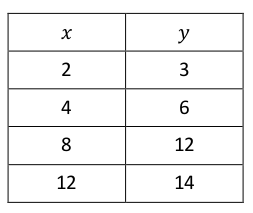 hours
miles
The relationship is not proportional, because there is not a constant rate.  There is no “k” because the relationship is not proportional.
What does it all mean?
What is “k”?
What point on the graph shows “k”?
What does the constant of proportionality represent?
k = 3
(1, 3)
The speed of 3 miles in 1 hour.
Who is the fastest?
What is “k”?
What point on the graph shows “k”?
What does the constant of proportionality represent?
A: k = 5; B: k = 1.5; C: k = 0.4
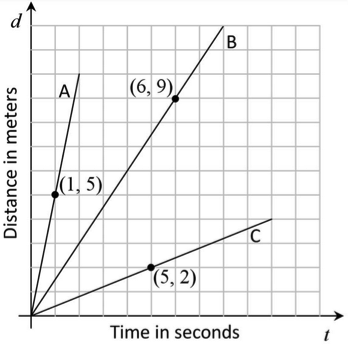 A: (1, 5); B: (1, 1.5); C: (1, 0.4)
The Speed.  A: 5 meters in 1 hour; 
B: 1.5 meters in 1 hour; C: 0.4 meters in 1 hour.